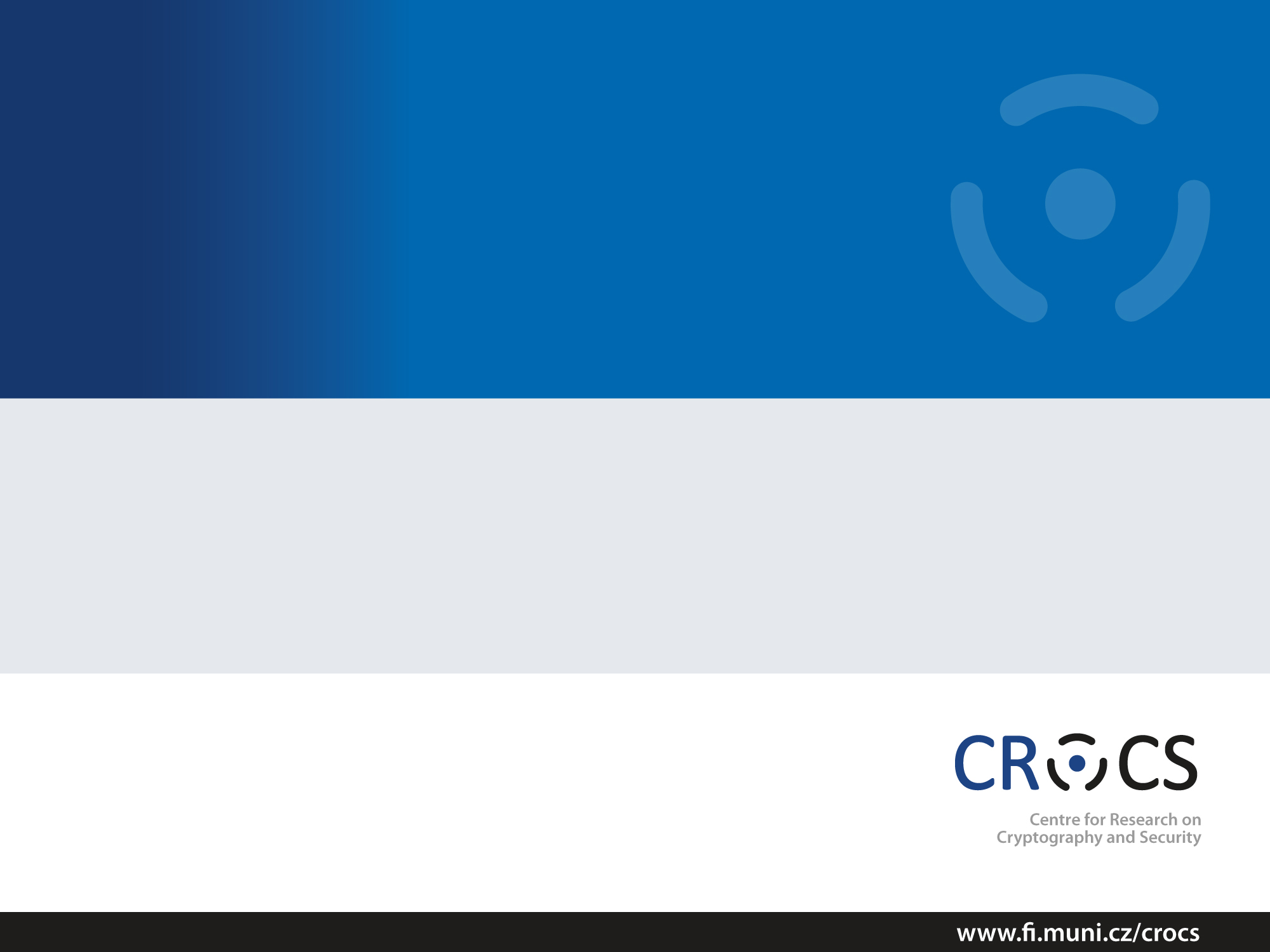 PV204 Security technologies
Team projects
Petr Švenda
Faculty of Informatics, Masaryk University, Brno, CZ
| PV204 - Security technologies
Project idea: modern secure channel on certified smartcards
Study and analyze several Common Criteria security certificates 
Implement secure channel between smartcard and host PC using ephemeral ECDH keys
Attack implementation of other team (obtain PIN, decrypt…)

Optional: help us automatically process certificates by collecting regexes to match keywords and annotate text
| PV204 - Security technologies
Teams
3 people per team
Formed today (within group), available in IS 
Teams must use GitHub for cooperation
Distribute work load evenly between all members
Contribution from all team members must be visible in git (git commits from each member)
Your evaluation will be partially based on your participation
The implementation of secure channel on the card side (JavaCard) must be done as new own code, for other parts, existing code can be used (but must make clear attribution to the original author(s))
| PV204 - Security technologies
Basic hints on successful team work
Form team from people with similar expectations
intended effort, final mark, interactions…
Plan your work (GitHub milestones + issues)
Don’t overcommit and fulfil your promises
Agree on 4 personal session to work on project (at least 1 hour each) and block time in your calendar 
Mail me the dates
Every seminar 10 minutes reserved for team sync
Update your GitHub project milestones…
| PV204 - Security technologies
Projects – timeline (details on next slides)
Select three target certificates, create repository (9.3.2020)
https://www.commoncriteriaportal.org/products/
No duplicate libraries allowed, active certificates only, FIFO, mail me!
Analyze certificates, report and presentation: 5 points (26.3.2020 19.3.2020)
Read, understand and extract relevant information from certificates
Optionally also annotate the certificates text
Report (max. 4 pages A4) + presentation (your seminar)
Design and implement secure channel using ECDH: 15 points (23.4.2020 9.4.2020)
Report (max. 4 pages A4) + presentation (your seminar group)
10 APDU traces obtained from channel establishment and message transfer
Audit and attack other implementation: 10 points (11.5.2020)
Propose attacks, try to extract PIN
Presentation of finding (your seminar)
| PV204 - Security technologies
PHASE1: Analysis of security certificates
| PV204 - Security technologies
Analyze three security certificates
Must be from three different categories of devices
ICs, Smart Cards and Smart Card-Related Devices and Systems 
At least EAL5, at least one maintenance update
Download all relevant documents (report, security target…)
Remaining two devices: at least EAL4, different categories
| PV204 - Security technologies
Analyze three security certificates (cont.)
Prepare presentation summarizing:
Basics of device certified (ToE), eval. lab …
What is the assumed attacker model
How was device scrutinized with respect to physical attacks, side channels…
List all referenced relevant Security Functional Components (SARs) 
measures taken during development, discuss details
List Security Functional Components (SFRs) 
security functions provided by product, discuss details
What is out of scope of certification
Own critical evaluation and conclusions (Would you buy the product? What you were missing? Are you convinced by eval. laboratory testing?)
Hint: save pdf as text or use pdf2text, use pdf annotation
| PV204 - Security technologies
| PV204 - Security technologies
Phase 2
PV204 - Labs
10
Requirements
All documentation and source code will be put into GitHub repository (add me @petrs as collaborator)
Implementation for card (JavaCard lang) and PC side (any suitable lang, but Java is easiest due to usage of simulator) will be provided  
All members must participate, and the participation be visible from GitHub commits
The implementation of card side will be executed in jcardsim simulator, and must convert under javacard convertor
The functionality requirements are listed on next slide(s)
| PV204 - Security technologies
High-level functionality overview
User obtains card with pre-personalized PIN and printed PIN (4 digits)
User inserts card into reader and type PIN to PC for authentication
Both card and PC are mutually authenticated
Cryptographic keys for protected channel are established
All subsequent exchanged data are sent via protected channel (confidentiality, integrity, freshness…)
All temporary secrets are erased when channel is closed
Start again from Step 1.
| PV204 - Security technologies
Attacker model
Can eavesdrop all communication (“wire” between card and reader)
Can manipulate (inject, remove, delay, modify…) messages on wire 
Can compromise (in future) for limited period of time user PC (=> keys stored in memory)
Attacker “wins” if:
Authenticated instead of card or PC
Obtains value of PIN
Decrypts communication, modify or drop without detection, send older…
| PV204 - Security technologies
Functional and security requirements
Card and user share value of authentication PIN (4 digits)
PIN is set to card during installation via installation parameters (and distributed to user, e.g., printed)
User inserts card to reader and provide PIN
Initial secret for secure channel is established using ECDH with shares authenticated using PIN  
PIN is used only to authenticate ECDH shares and never transmitted to card or back 
Both card and user (via PC) are authenticated before every session
Established ECDH share is used to derive session keys
Subsequent data exchanged between card and PC are protected by secure channel
| PV204 - Security technologies
Functional and security requirements
Session ends by explicit command from PC or can be interrupted prematurely by sudden removal of card from the reader
All temporary secrets are properly erased
Create test with demonstration of the functionality
(High-level functionality overview workflow)
Authenticate, establish channel
| PV204 - Security technologies
Phase 3 – Design and code review
PV204 - Labs
16
Project – code review part
Analyze and try to attack implementation of secure channel of assigned team
Both design and implementation vulnerabilities are welcomed
Especially:
If PIN value can be retrieved (mitm, offline bruteforcing, failed checks….)
If older session can be replayed 
If authentication of attacker instead of legitimate party can be obtained
If multiple instances of parallel protocol runs can be misused 
Be creative, describe well under what circumstances is attack possible and what is impact
The layers of defense shall be independent. So even if you cannot carry the complete attack, but only breach one of layers, still report it
I
17
Project – code review part (cont.)
If you need more info, contact target team members
Write down log of your interactions with target team
Open GitHub issues in target repository 
(repository of team you are reviewing project for)
for every separate issue you will find + description
Write 2-3 pages A4 report from code review
What tests did you performed (automated tests, manual review)
What did you focus on
What did you find out, how serious are the problems
Prepare presentation for the last lecture May 11
I
18
Present results (Finding summary)
Location of the vulnerability
Vulnerability class 
Vulnerability description 
Prerequisites (for exploiting vulnerability)
Business impact (on assets)
Risk, Severity, Probability 
Remediation (how to fix)
Describe idea how to fix the vulnerabilities identified
For the issues found, open GitHub issues tickets
19
| PA193 - Security Code Review
Finding summary - example
Problem identification: DSA-1571-1 openssl
Severity: critical
Risk: high - directly exploitable by external attacker
Problem description: crypto/rand/md_rand.c:276 & 473 – The random number generator in Debian's openssl package is predictable. This is caused by an incorrect Debian-specific change to the openssl package. One of the sources of a randomness based on usage of uninitialized buffer buff is removed.
Remediation: revert back to usage of uninitialized buffer buff
20
| PA193 - Security Code Review
Code review submission
Presentation will be for all groups at once instead of lecture on 11th May, 16:00
Presentations: 10 minutes per team + discussion
By all team members
Please keep the assigned time – we need to fit all groups into 2 hours, will be online via Zoom
Prepare PPT or PDF slides
Upload to IS vault ‘Project: Phase3 (review)’ 
List of issues found from design and code review (report)
Presentation slides
Review assignment – team reviews next project (last time reviews the first one)
| PV204 - Security technologies
| PV204 - Security technologies
Project groups
GROUP1: Amal Chukkinin, Marek Hrašna and Jan Kubeša
Dencrypt Talk for iPhone version 4.2.794
SMARTY IQ-GPRS/LTE, Version 1.0
NXP JCOP 5.1 on SN100.C48 Secure Element
GROUP2: Jen Jelínek, Šimon Berka, Miriam Gáliková 
NXP Crypto Library V3.1.x on P6022y VB
Trusted Plattform Module SLB9670_2.0 v7.83.3358.00, v7.83.3360.00
Huawei 3900 Series LTE eNodeB Access Control Software version V100R008C01SPC820
GROUP3: Mykhailo Klunko, Vojtěch Šnajdr, Daniel Zaťovič
https://github.com/danzatt/pv204_project
NXP eDoc Suite v3.0 - cryptovision ePasslet Suite  
NPCT7xx TPM2.0 rev1.38 Hardware version LAG019 Firmware version 7.2.1.0
Thales Trusted Security Filter TSF201
| PV204 - Security technologies
Project groups
GROUP4: Ankur Lochab, Tomáš Madeja, Tran Anh Minh
https://github.com/TomasMadeja/pv204_Team_Project_Supercalifragilisticexpialidocious
IC&SC: FM1280 V05
Network Devices: genuscreen 7.0
Other Devices: Thinklogical TLX1280
GROUP5: Martin Vondracek, Elena Solodkova, Oldrich Tristan Florian
https://github.com/mvondracek/PV204_smartcards_Emerald
NXP Secure Smart Card Controller P60x080/052/040yVC(Y/Z/A)/yVG with IC Dedicated Software 
MIFARE DESFire EV2
WatchGuard Firebox Security Appliances with Fireware v11.11 and WatchGuard Dimension 2.1
GROUP6: Philippe Bize, Luc Tatu
S3D350A / S3D300A / S3D264A / S3D232A / S3D200A / S3K350A / S3K300A 32-bit RISC Microcontroller for Smart Card with optional AT1 Secure Libraries
IDeal Citiz v2.1 Open platform  
Motion Sensor for Digital (smart) Tachographs Lesikar TACH3 HW version 02, SW version 03 r43
| PV204 - Security technologies
Project groups
GROUP7: Matěj Grabovský, Milan Šorf, Nomit Sharma
NXP JCOP 4 P71 (smart cards category),
vinCERTcore, versión 4.0.5.5733 (products for digital signatures)
genuscreen 7.0 (network-related category)
GROUP8: Marek Šanta, Štěpánka Gennertová, Michal Pavúk
Fox Fort Hardware Data Diode FFHDD3_1/10 z Boundary protection
ST31G480 C01 including optional cryptographic library NESLIB and optional technologies MIFARE DESFire EV1 and MIFARE Plus X,
Digital Tachograph DTCO 1381 Release 3.0
| PV204 - Security technologies
Project groups
GROUP9: Denis Varga, Samuel Obuch, Roman Oravec
https://github.com/St4lkerino/PV204_PROJEKT
SLS 32TLC00xS(M) CIPURSE™4move v1.00.00 
Nexor Sentinel 3E Filtering System
Infineon Technologies AG Trusted Platform Module SLB9665_2.0 
GROUP10: Daniel Rychlý, Imrich Nagy
ST33TPHF2E mode TPM 2.0, TPM Firmware 0x49.0x40 & 0x49.0x41
Red Hat Enterprise LinuxVersion 7.1
NXP JCOP 5.2 on SN100.C58 Secure Element
| PV204 - Security technologies